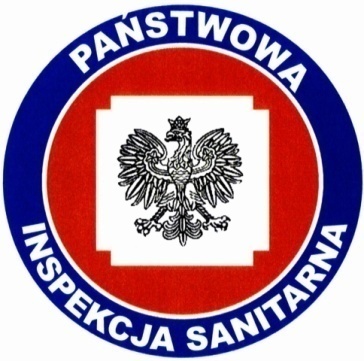 Substancje chemiczne, mieszaniny, czynniki i procesy technologiczne o działaniu rakotwórczym lub mutagennym
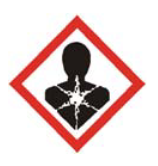 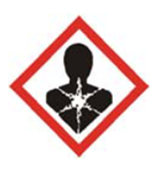 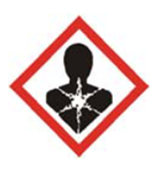 Klasyfikacja dostawcy:Substancje nieumieszczone w wykazie klasyfikacji zharmonizowanej	Substancje umieszczone w wykazie klasyfikacji zharmonizowanej
Obowiązek dokonania klasyfikacji spoczywa na producencie, importerze, dalszym użytkowniku              (dostawcy)






Obowiązują podane klasy i kategorie zagrożenia, ale producent/importer ma obowiązek doklasyfikowania substancji  (jeżeli posiada odpowiednie informacje) w klasach zagrożenia nieujętych w wykazie klasyfikacji zharmonizowanej
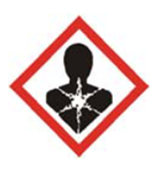 Substancje rakotwórcze lub mutagenne w środowisku pracy:
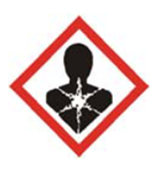 Klasyfikacja zharmonizowana reguluje:
Rozporządzenie CLP

Rozporządzenie Parlamentu Europejskiego i Rady (WE) nr 1272/2008 z dnia 16 grudnia 2008 r. w sprawie klasyfikacji, oznakowania i pakowania substancji i mieszanin, zmieniające i uchylające dyrektywy 67/548/EWG i 1999/45/WE oraz zmieniające rozporządzenie (WE) nr 1907/2006 
(Dz. Urz. UE. L Nr 353, str. 1 ze zm.)

Załącznik I, Tabele:

3.5.1 Kategorie zagrożenia dla działania mutagennego na komórki rozrodcze
3.6.1. Kategorie zagrożeń dla substancji rakotwórczych

Załącznik VI, Tabela 3

3. Wykaz zharmonizowanej klasyfikacji oraz oznakowania substancji stwarzających zagrożenie


Najnowsza wersja skonsolidowana z dnia 1.03.2022r.:
https://eur-lex.europa.eu/legal-content/PL/TXT/PDF/?uri=CELEX:02008R1272-20220301&qid=1662458122586&from=PL
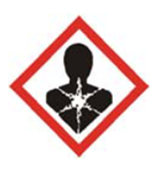 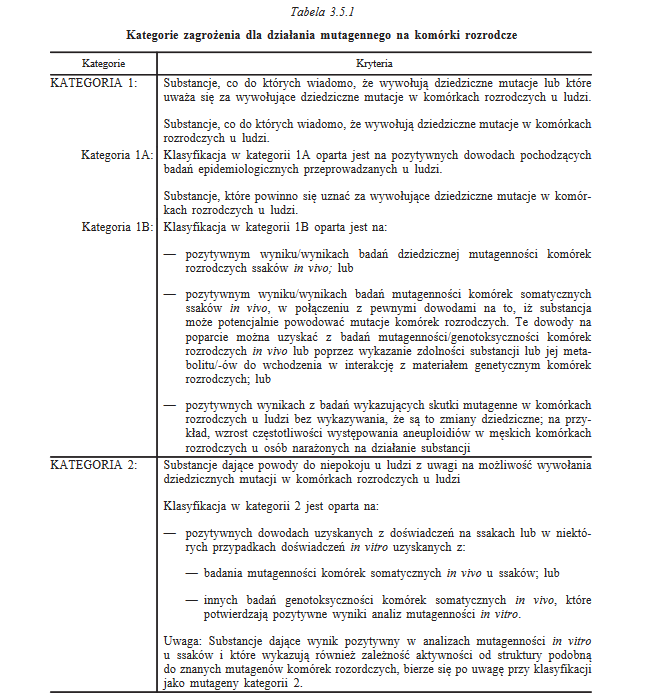 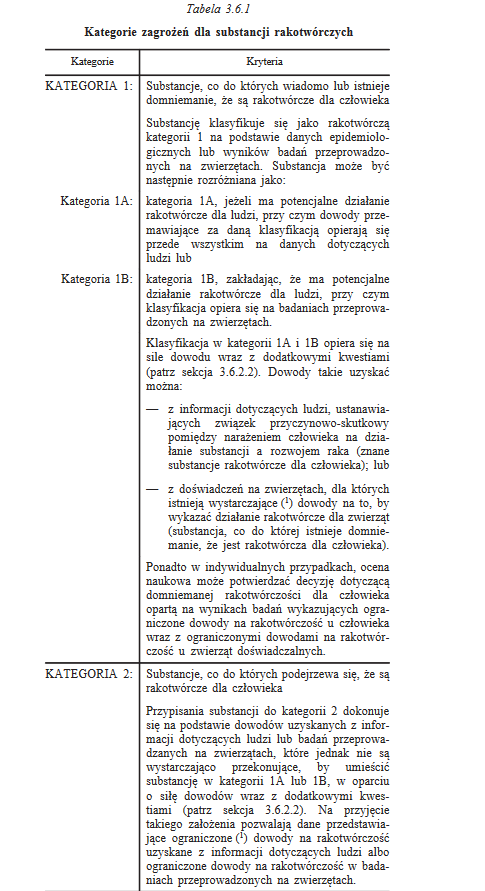 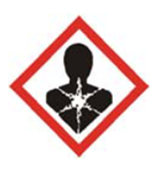 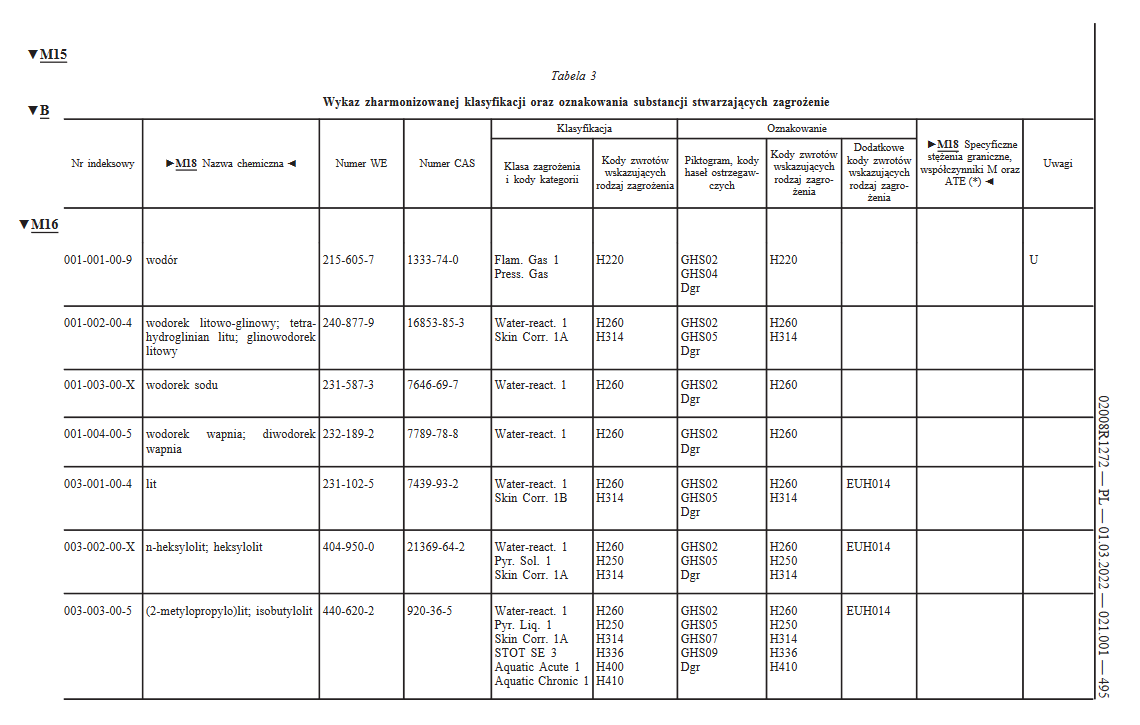 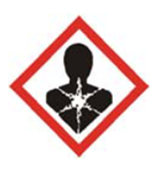 Substancje zaklasyfikowane jako rakotwórcze lub mutagenne na podstawie klasyfikacji zharmonizowanej:Na podstawie rozporządzenia CLP na stronie www.imp.lodz.pl umieszczony został ww. wykaz w celach informacyjnych.
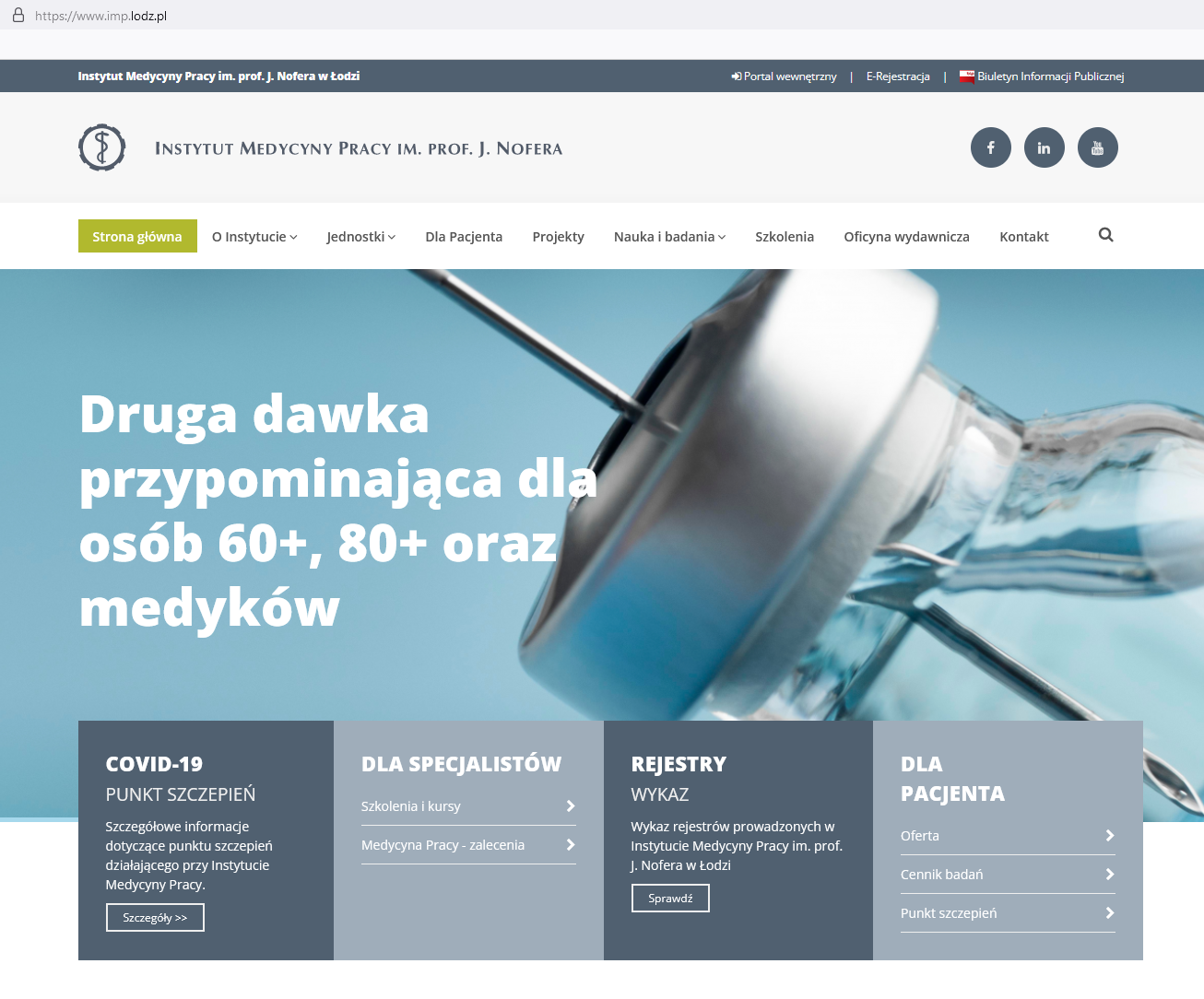 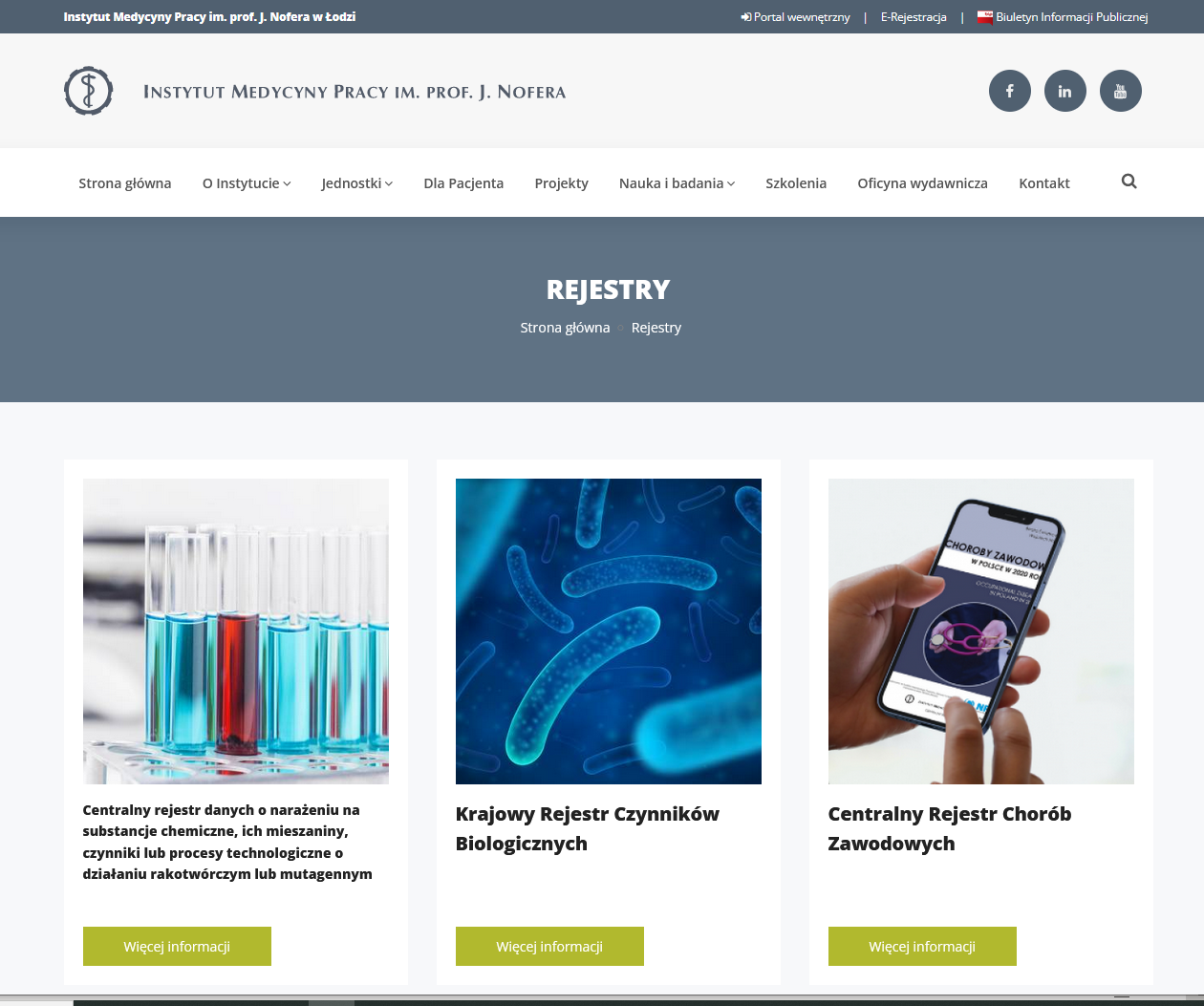 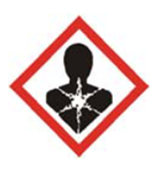 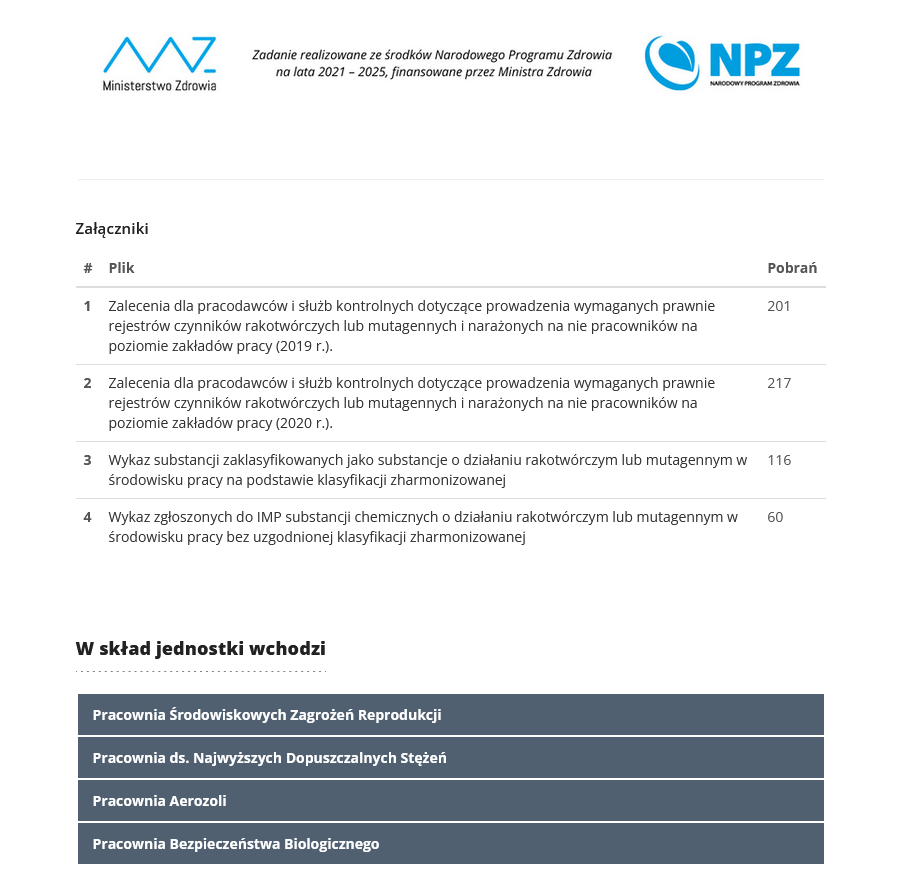 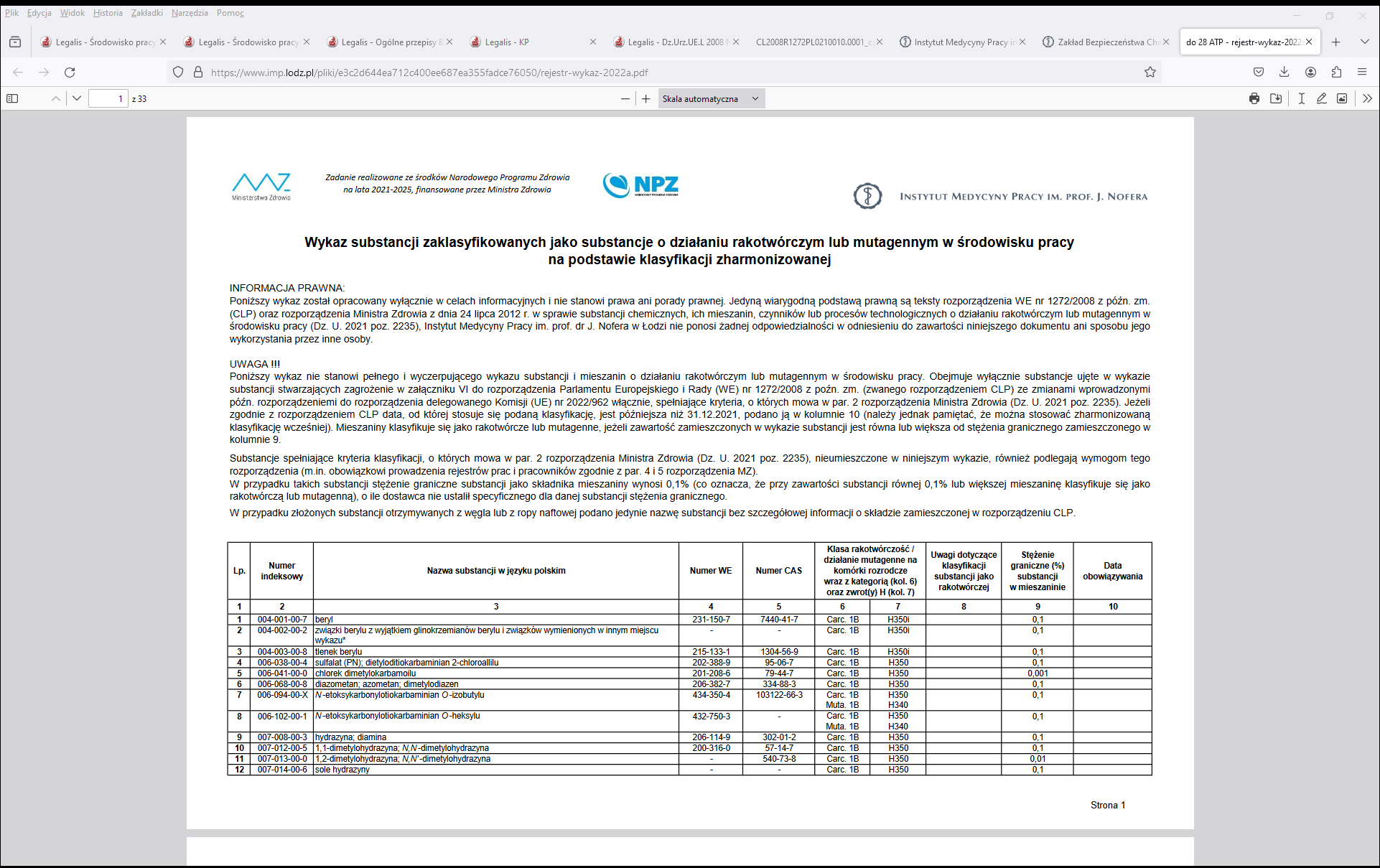 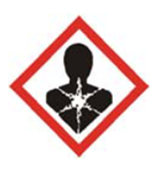 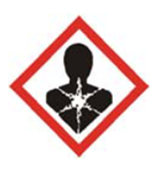 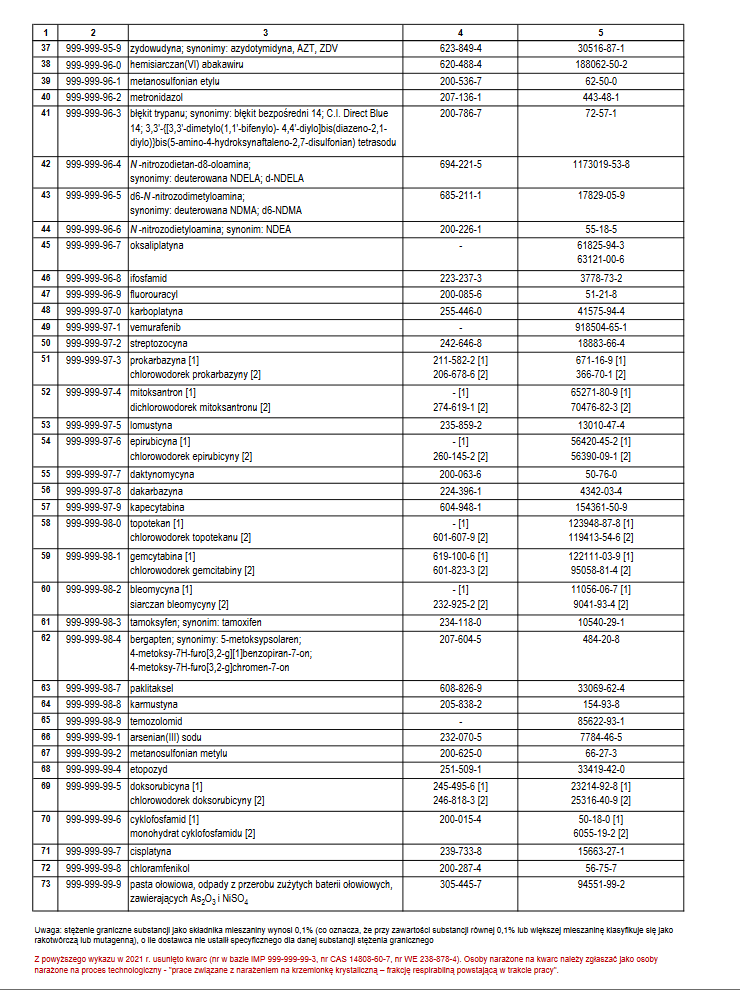 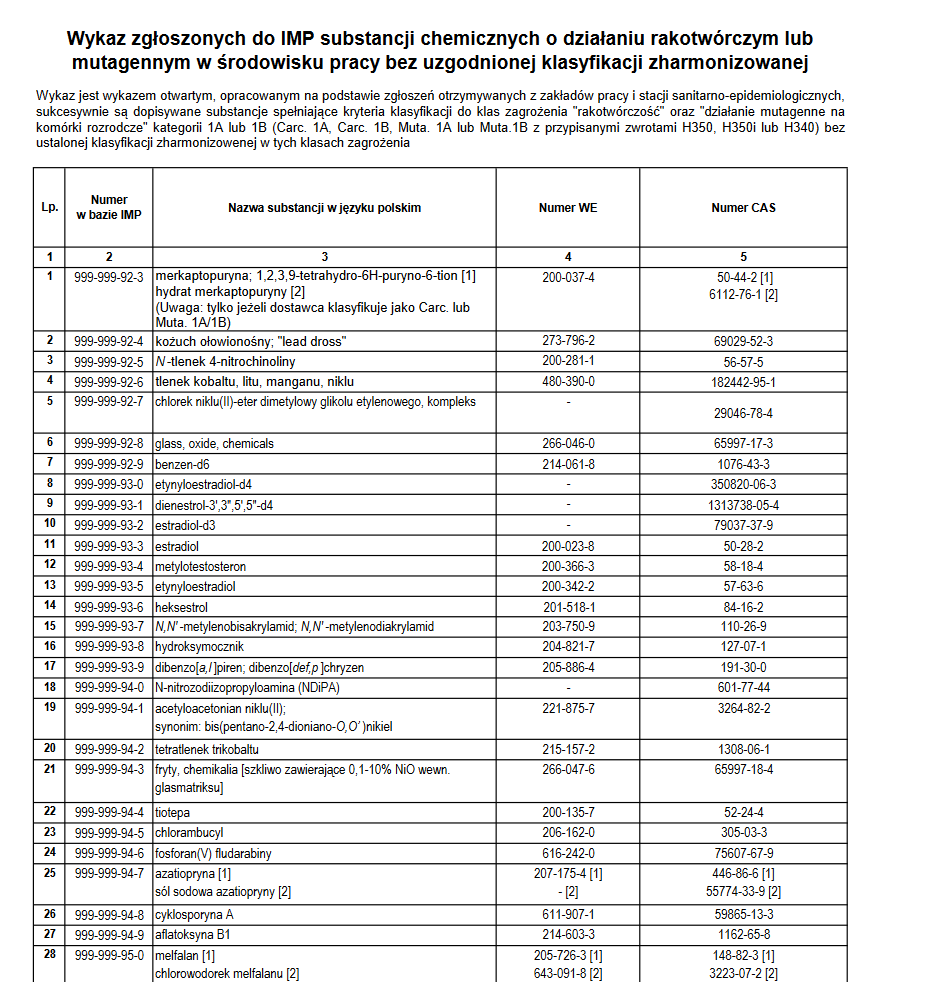 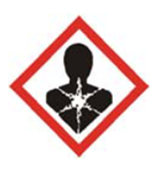 Substancje zaklasyfikowane jako rakotwórcze/mutagenne wyłącznie przez dostawcę
safety data sheet - SDS
Wszystkie karty charakterystyki dostarczane od 1 stycznia 2023r. muszą mieć format zgodny z rozporządzeniem (UE) 2020/878.
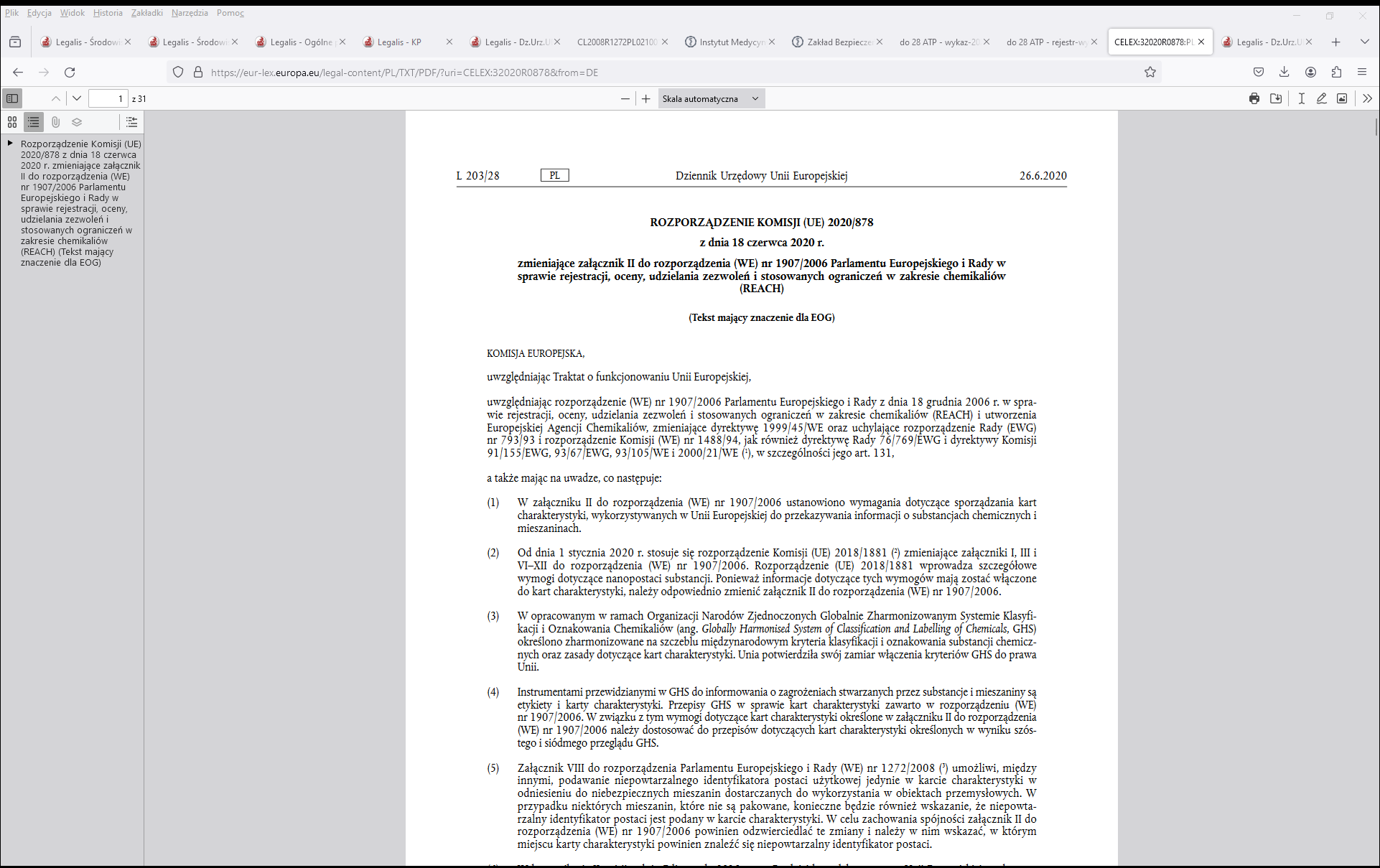 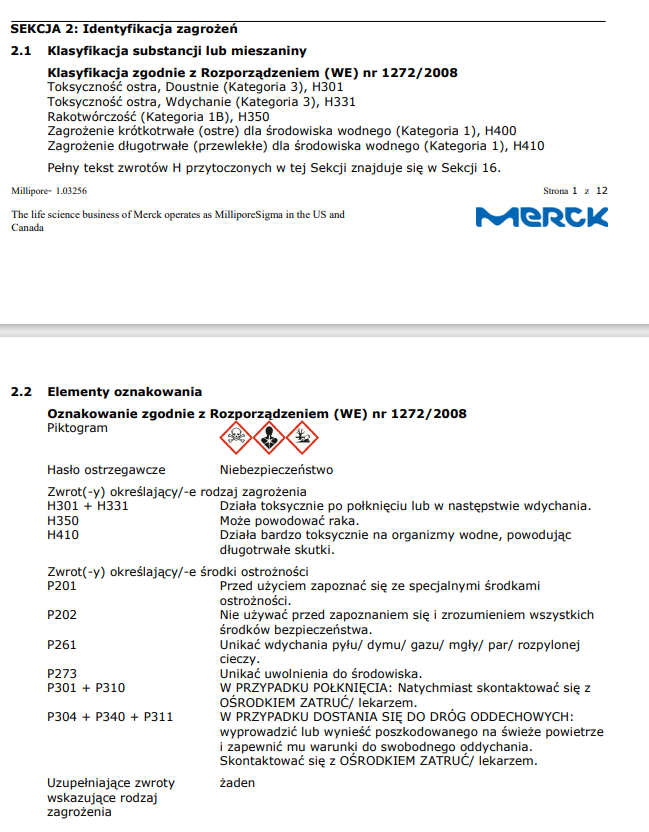 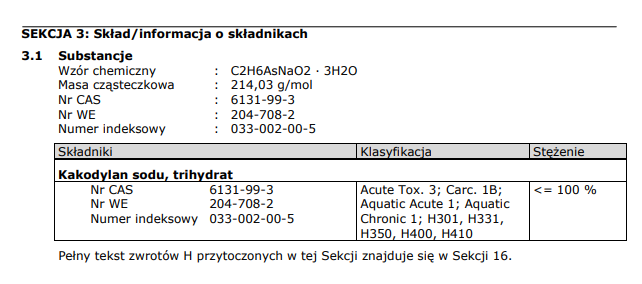 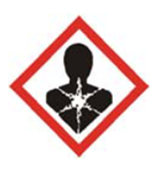 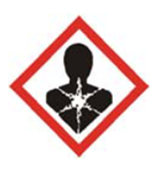 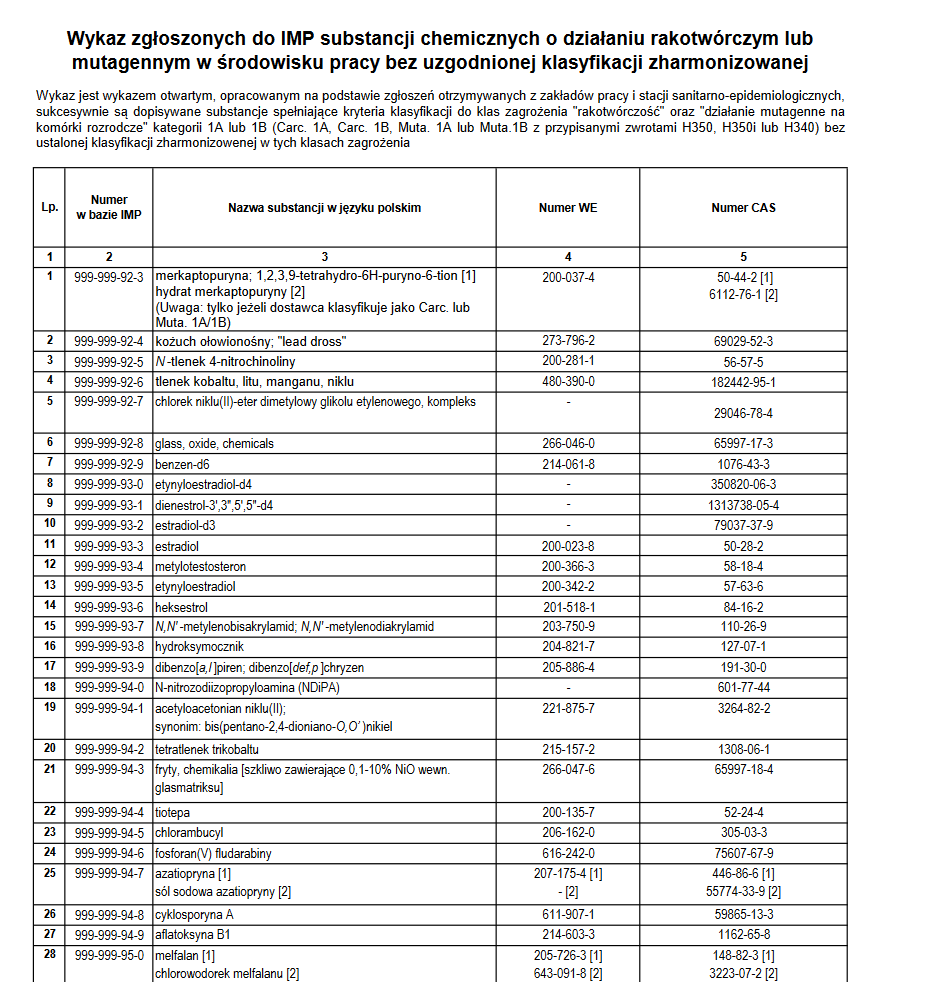 Państwowy Wojewódzki Inspektor Sanitarny w Bydgoszczy w ostatnich latach zgłosił do IMP w Łodzi:
dokument potwierdzający zgłoszenie przez pracodawcę substancji chemicznej o działaniu rakotwórczym dotychczas niezamieszczonej w programie komputerowym (baza):

za 2016r. narażenie pracowników na cyclosporine A - carc. 1A
za 2017r. narażenie pracowników na aflatoksynę B1 – carc. 1B
za 2021r. narażenie pracowników na kakodylan sodu - carc. 1B
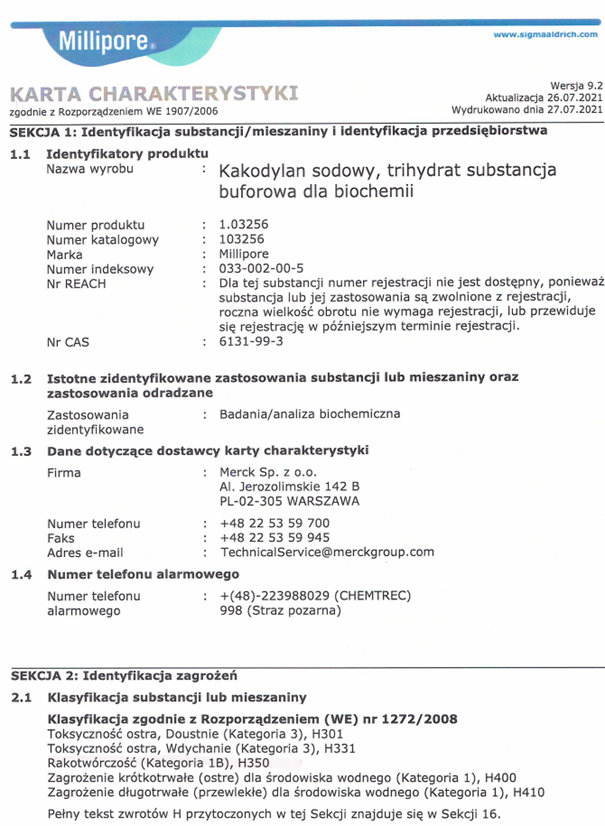 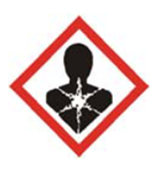 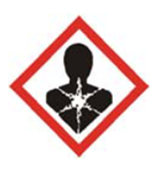 Wykaz procesów technologicznych o działaniu rakotwórczym lub mutagennym
Załącznik nr 1 
Rozporządzenie Ministra Zdrowia z dnia 24 lipca 2012r. w sprawie substancji chemicznych, ich mieszanin, czynników lub procesów technologicznych o działaniu rakotwórczym lub mutagennym w środowisku pracy (t.j. Dz.U. 2021 r. poz. 2235)

jest wykazem zamkniętym;
jeżeli, w wyniku procesu wydziela się substancja o działaniu rakotwórczym należy zgłosić ją jako „substancję chemiczną” nie dopisywać procesu technologicznego.
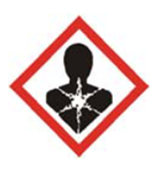 Obecny wykaz procesów technologicznych o działaniu rakotwórczym lub mutagennym:
Procesy technologiczne, w których dochodzi do uwalniania substancji chemicznych, ich mieszanin lub czynników o działaniu rakotwórczym lub mutagennym.
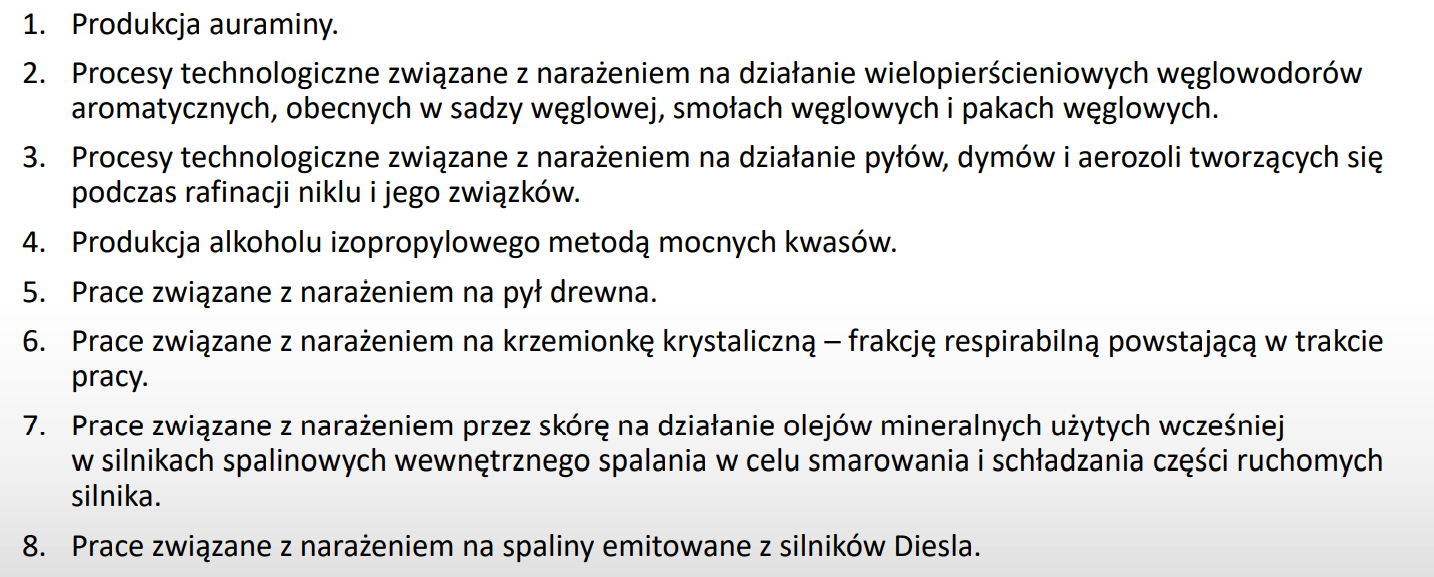 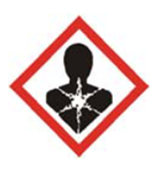 Zmiany w wykazie procesów technologicznych o działaniu rakotwórczym lub mutagennym
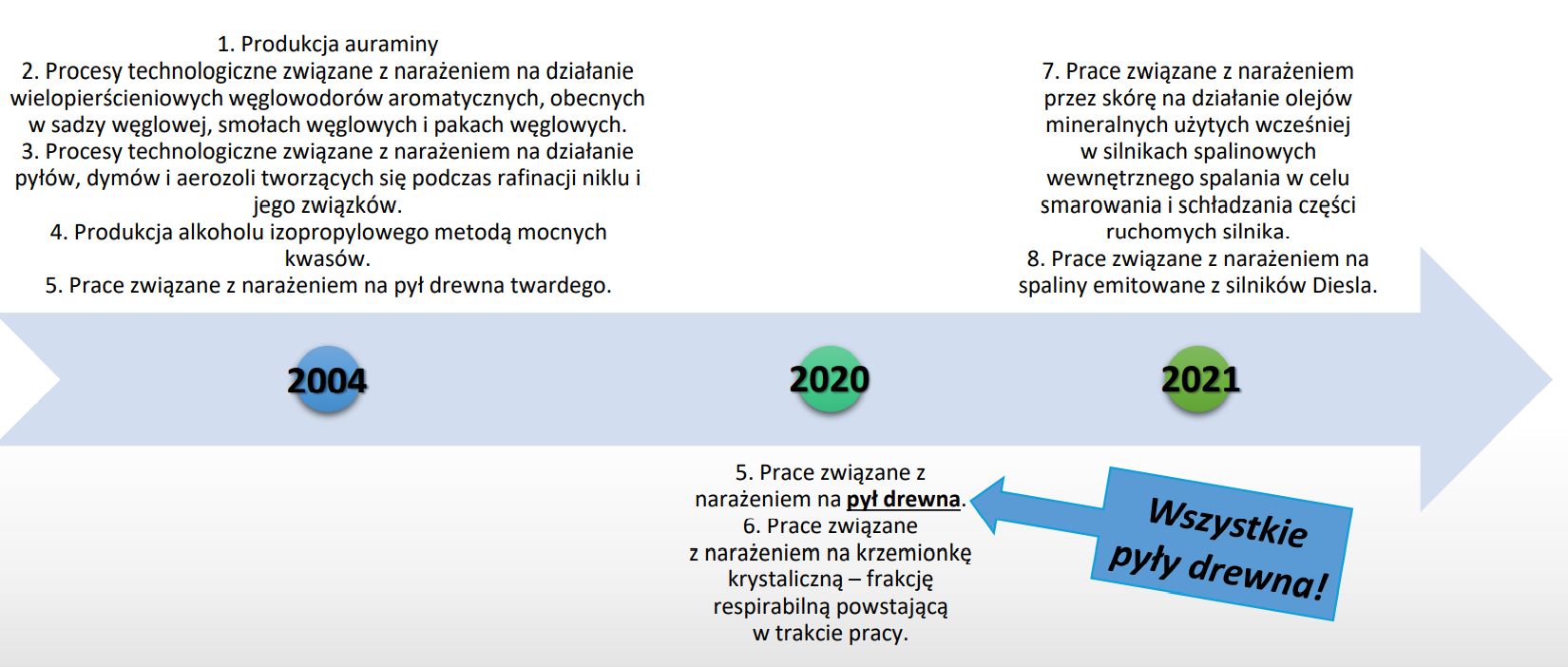 Frakcja respirabilna krystalicznej krzemionki (FRKK) – szkodliwe działanie
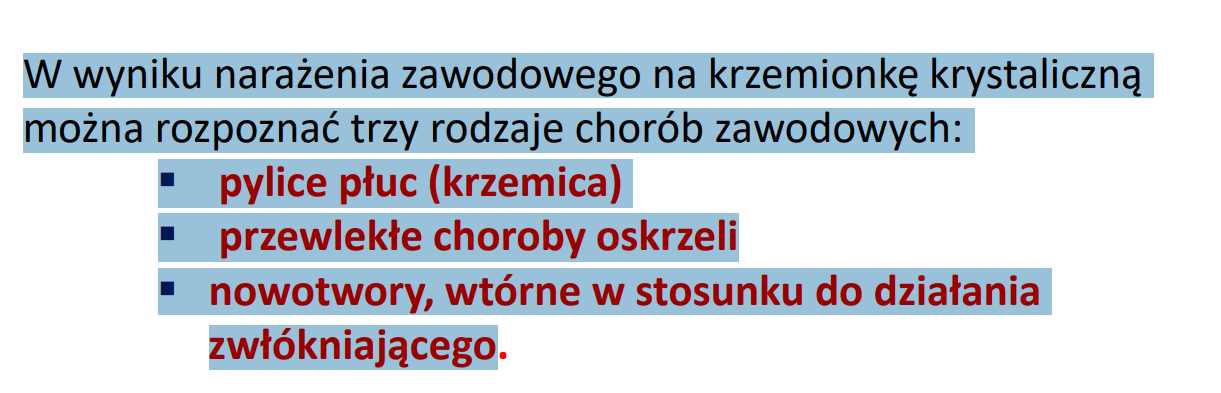 Wskutek długotrwałego inhalacyjnego narażenia na cząstki FRKK, które mogą się przedostawać do obszaru wymiany gazowej płuc, dochodzi do przewlekłych reakcji zapalnych, a następnie do zmian zwłóknieniowych tkanki płucnej. Wynikiem tych procesów jest pylica krzemowa, prowadząca często do raka płuc.
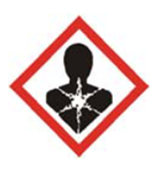 6) Frakcja respirabilna krzemionki krystalicznej (FRKK)
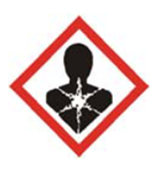 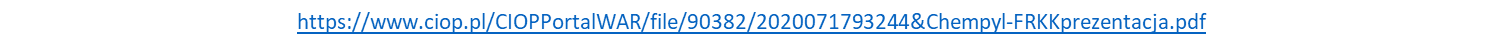 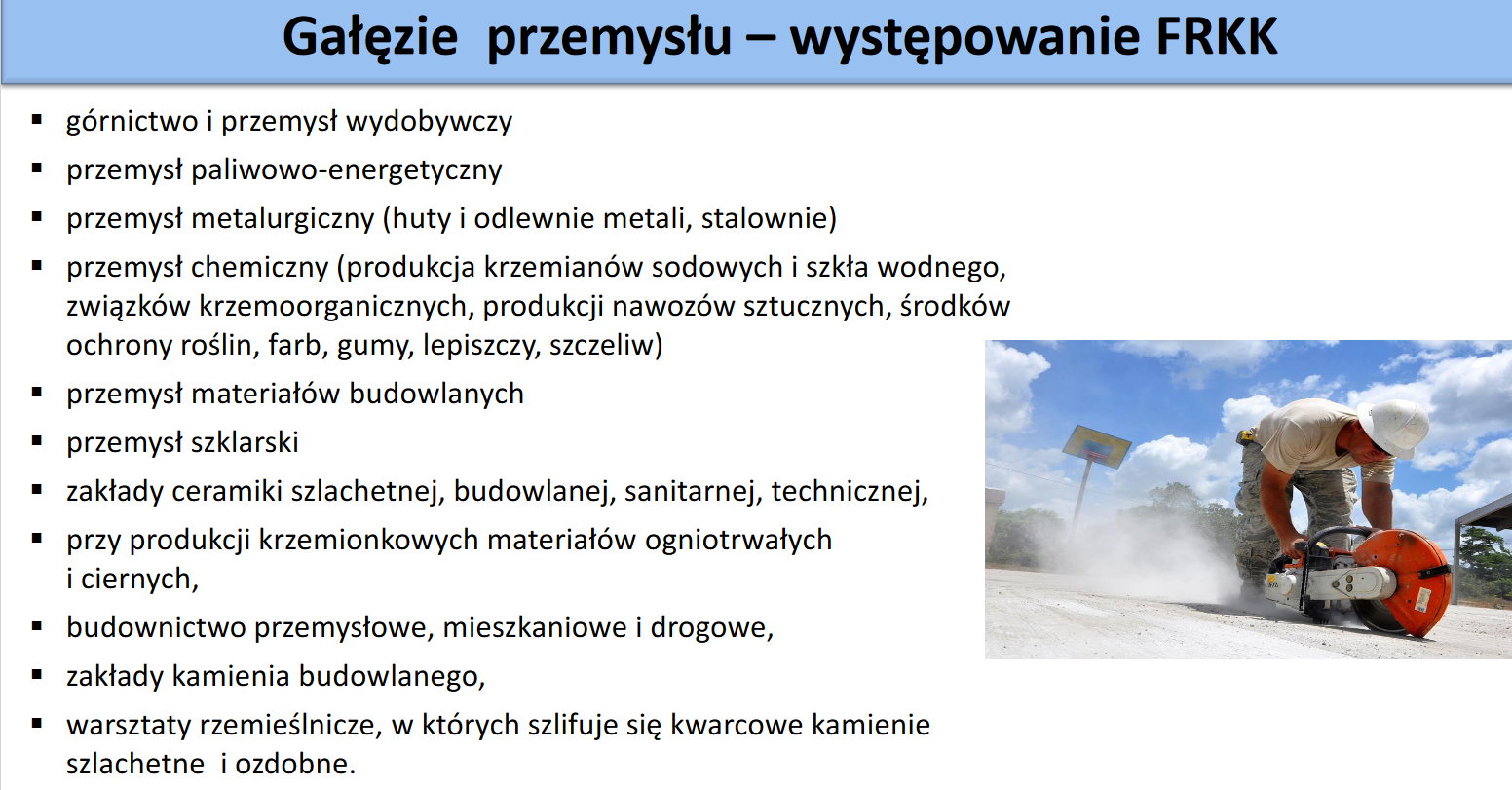 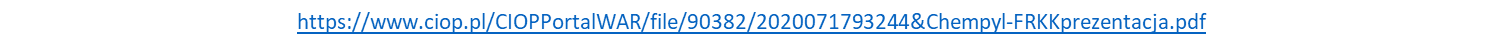 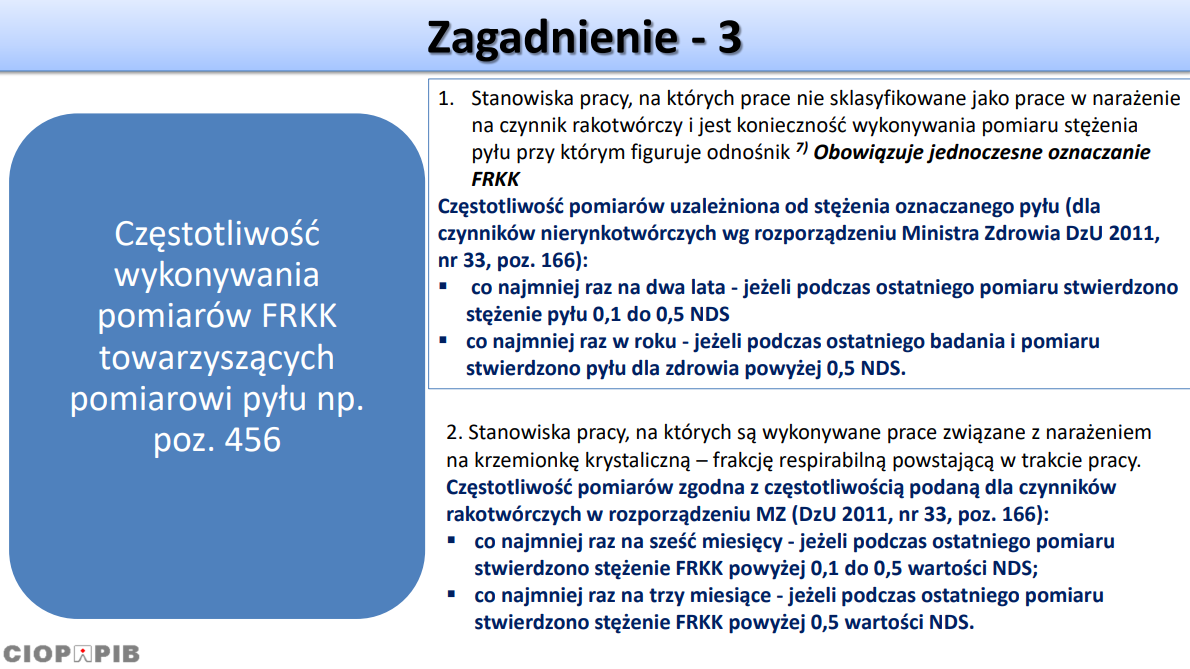 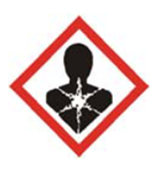 Frakcja respirabilna krzemionki krystalicznej (FRKK)
Rozporządzenie Ministra Rodziny, Pracy i Polityki Społecznej w sprawie najwyższych dopuszczalnych stężeń i natężeń czynników szkodliwych dla zdrowia w środowisku pracy z dnia 12 czerwca 2018 r. (Dz.U. z 2018 r. poz. 1286 z późn. zm.)
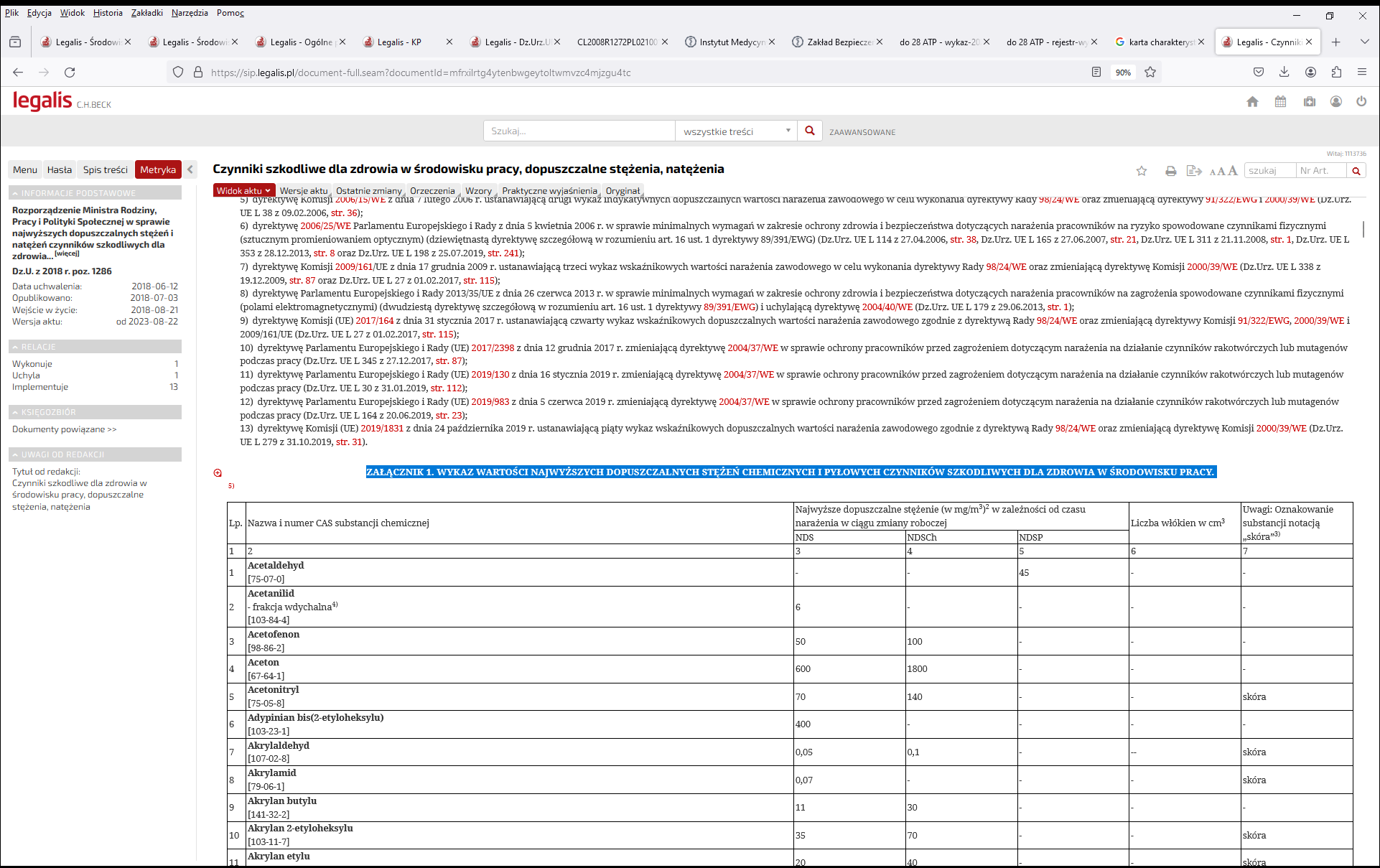 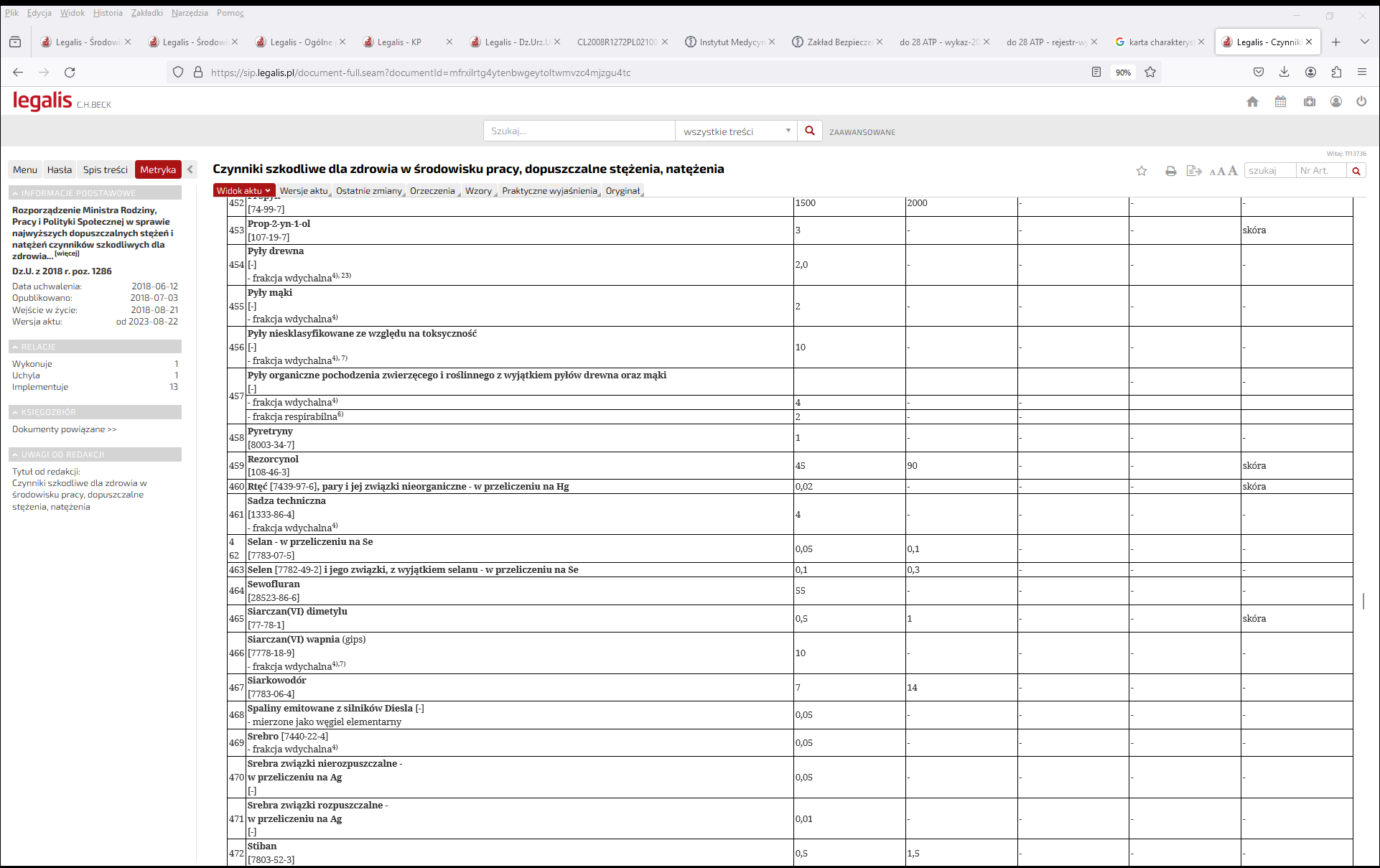 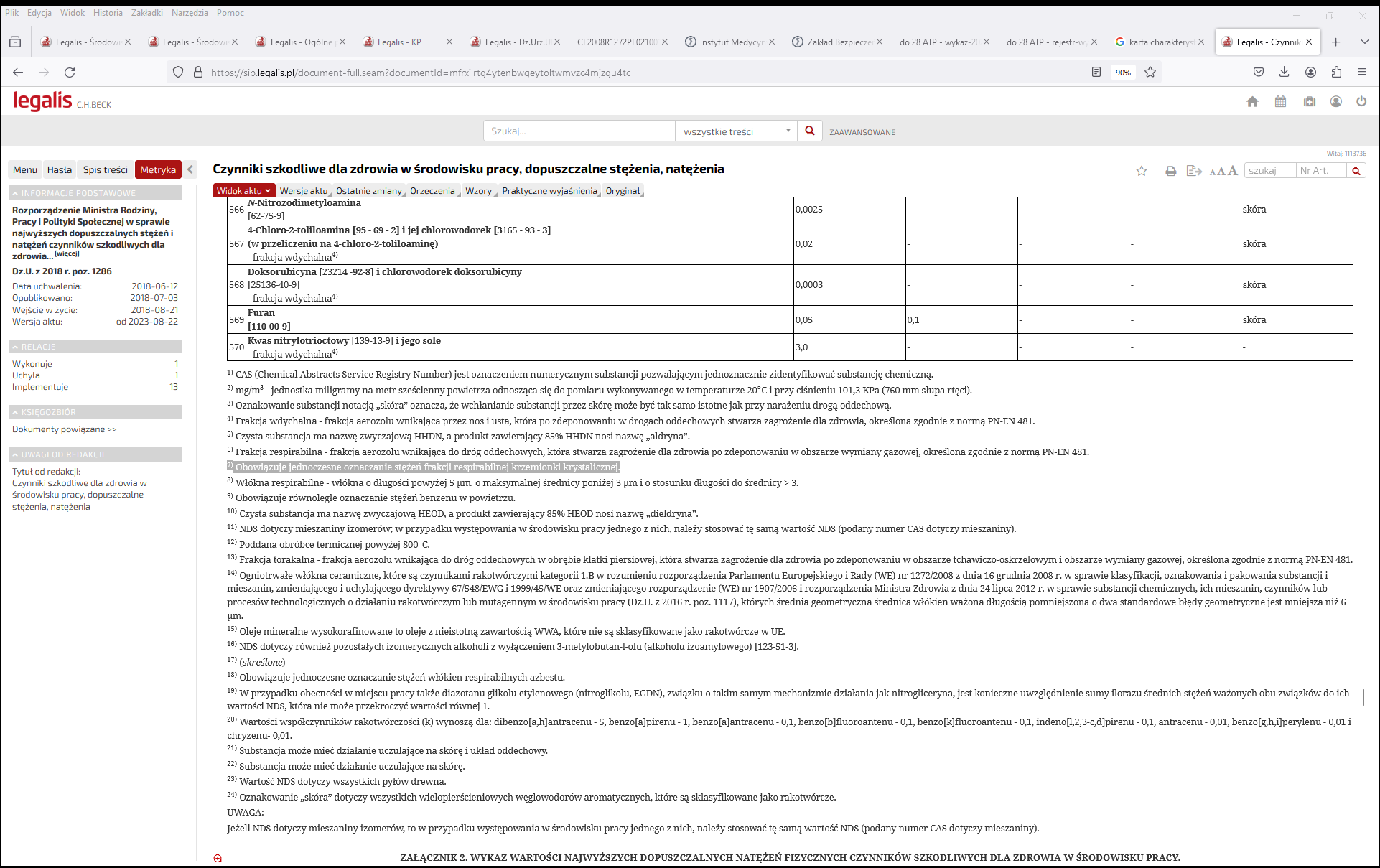 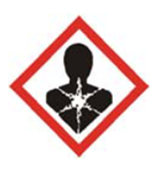 Planowane zmiany
Zespół Ekspertów ds. Czynników Chemicznych i Pyłowych (październik 2021r.)
Międzynarodowa Komisja ds. Najwyższych Dopuszczalnych Stężeń i Natężeń Czynników Szkodliwych dla Zdrowia w Środowisku Pracy (grudzień 2021r.)
Przyjęto wniosek dotyczący usunięcia przypisu 7 z poz. 456 wykazu NDS (pyły niesklasyfikowane ze względu na toksyczność) oraz pozostawienie przypisu przypisu 7 w pozycjach wykazu: 27, 79, 198, 305, 466, 538, 539, 541 w brzmieniu „ 7) Obowiązuje oznaczanie frakcji respirabilnej krystalicznej krzemionki” w rozporządzeniu Ministra Rodziny, Pracy i Polityki Społecznej z dnia 12 czerwca 2018r.
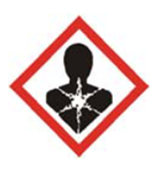 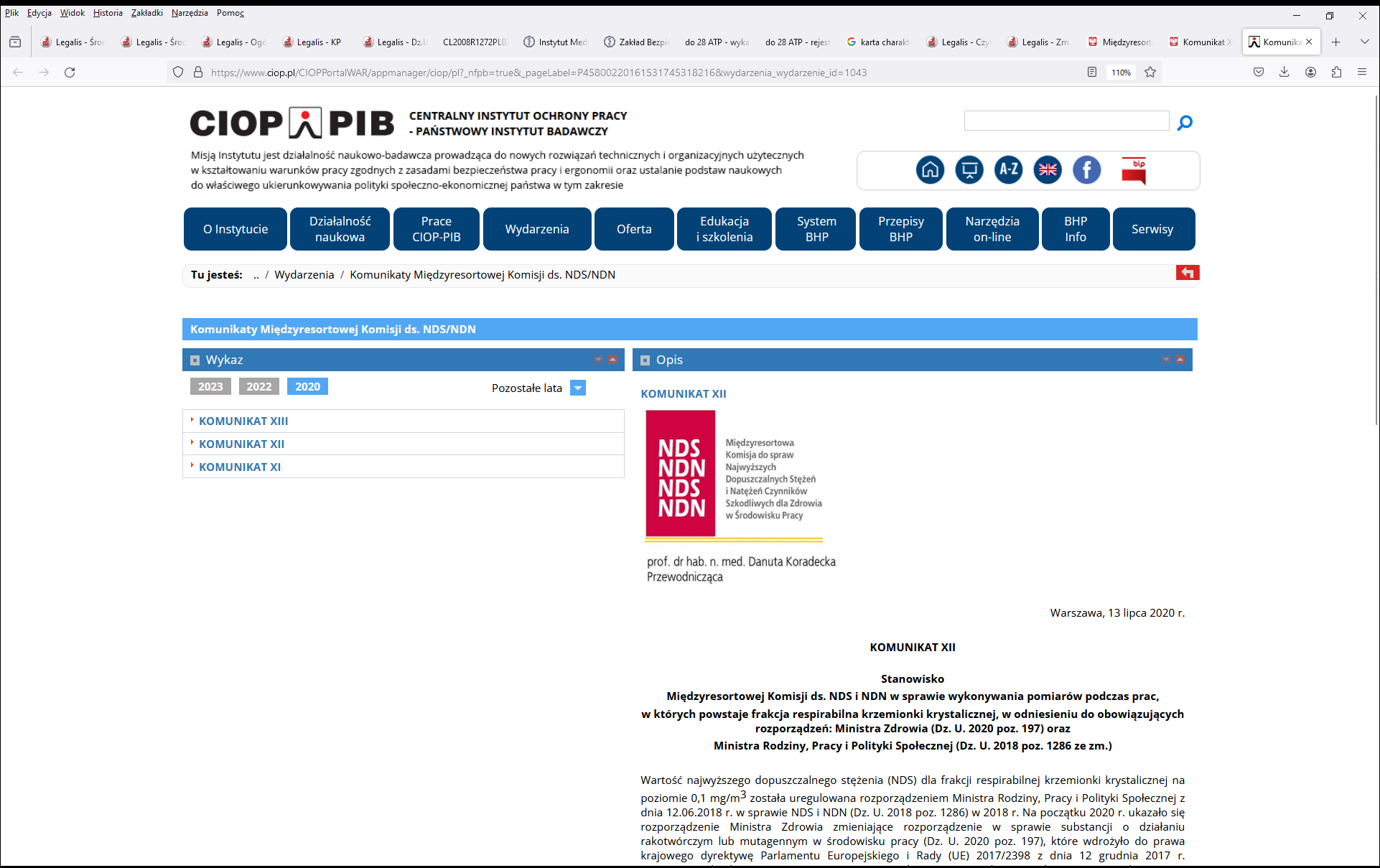 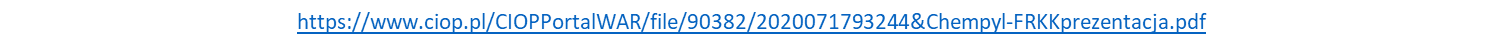 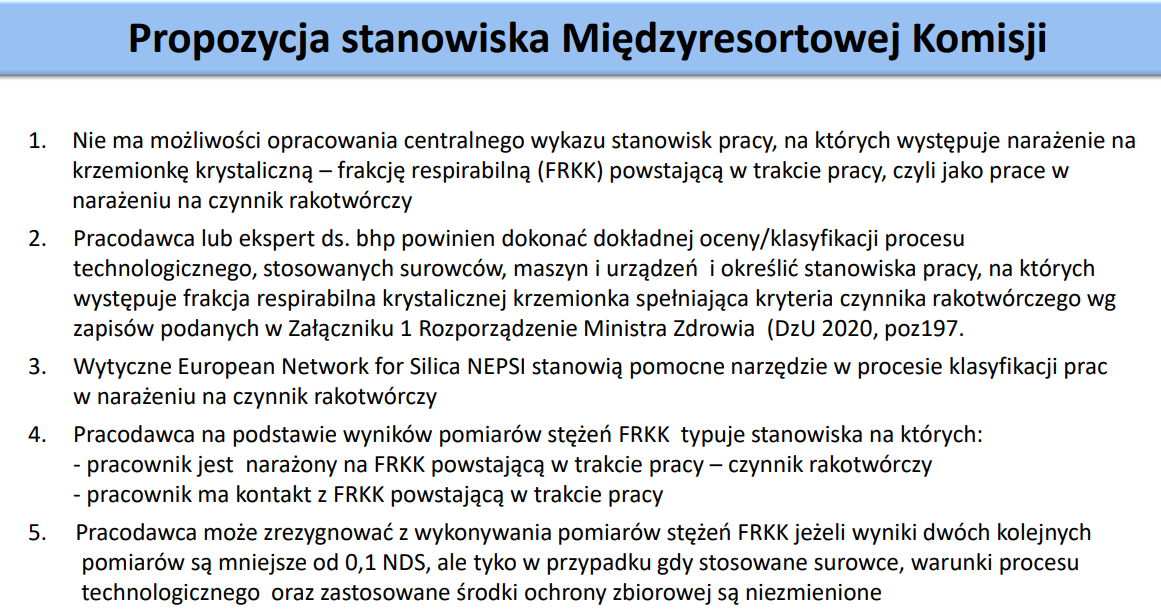 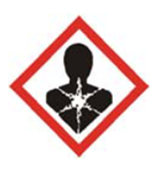 NEPSI – Europejska Sieć ds. Krzemionki
Pod wskazanym niżej adresem https://www.nepsi.eu/pl/przewodnik-dobrych-praktyk umieszczone są przydatne pracodawcy informacje dotyczące wykonywania prac, przy których występie wolna krystaliczna krzemionka.
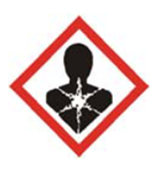 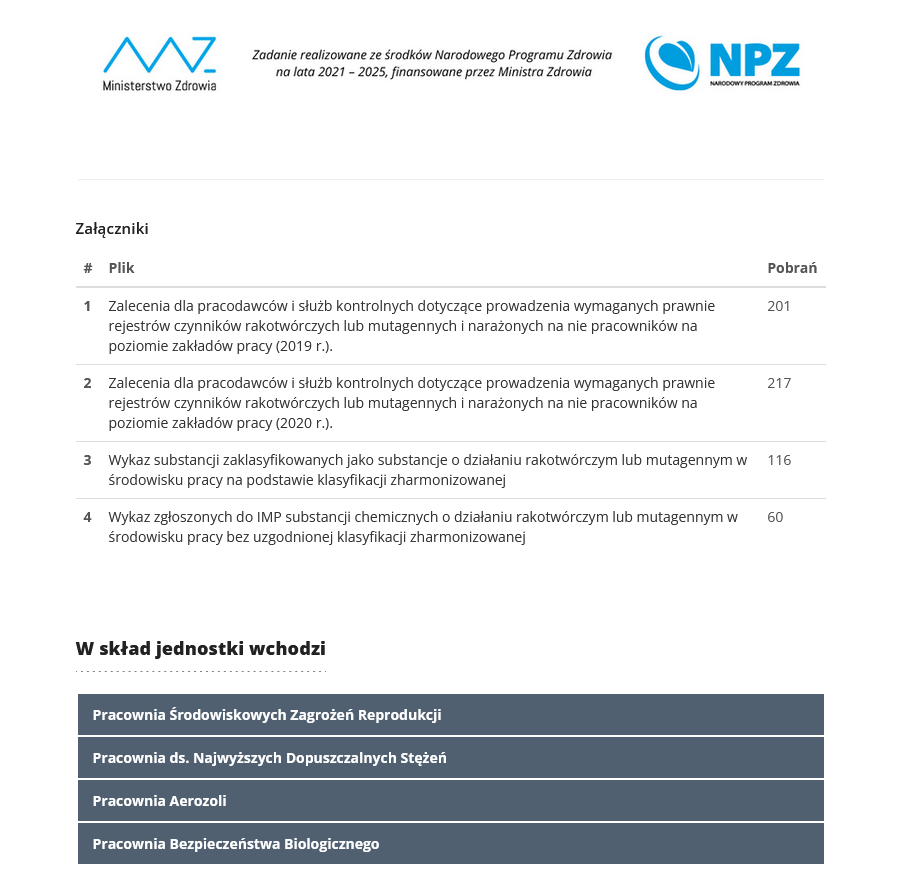 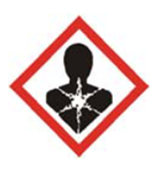 7) Prace związane z narażeniem przez skórę na działanie olejów mineralnych użytych wcześniej w silnikach spalinowych wewnętrznego spalania w celu smarowania i schładzania części ruchomych silnika
tzw. oleje przepracowane – za ich rakotwórczość odpowiadają m.in.: powstają w nich WWA, a także różne związki chemiczne powstające podczas pracy silnika
narażenie – głównie podczas prac w warsztatach samochodowych
każdy bezpośredni kontakt substancji ze skórą traktuje się jako narażenie !!!
jedyna wartość NDS:

poz. 542 wykazu NDS wielopierścieniowe węglowodory aromatyczne (WWA) – jako suma iloczynów stężeń i współczynników rakotwórczości 9 rakotwórczych WWA: 0,002 mg/m3 notacja, „skóra”
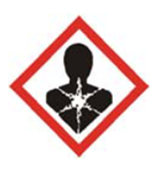 8) Prace związane z narażeniem na spaliny emitowane z silników Diesla
zmiany wprowadzone w: 
 rozporządzeniu Ministra Rozwoju, Pracy i Technologii z dnia 18 lutego 2021r.  zmieniające rozporządzenie w sprawie najwyższych dopuszczalnych stężeń i natężeń czynników szkodliwych dla zdrowia w środowisku pracy (Dz.U. 2021r., poz. 325)
określona wartość NDS:
do dnia 20 lutego 2023r. wartość NDS spalin emitowanych z silników Diesla – frakcji respirabilnej wynosi 0,5 mg/m3
do dnia 20 lutego 2026r. dla sektora górnictwa podziemnego i budowy tuneli wartość NDS spalin emitowanych z silników Diesla – frakcji respirabilnej wynosi 0,5 mg/m3
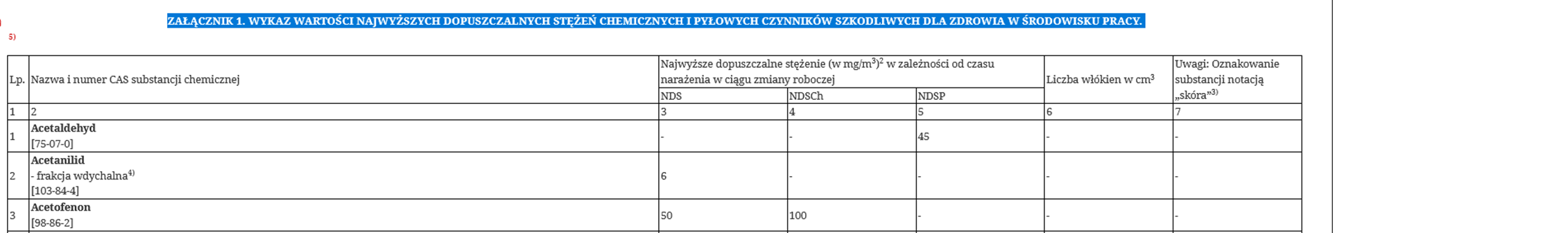 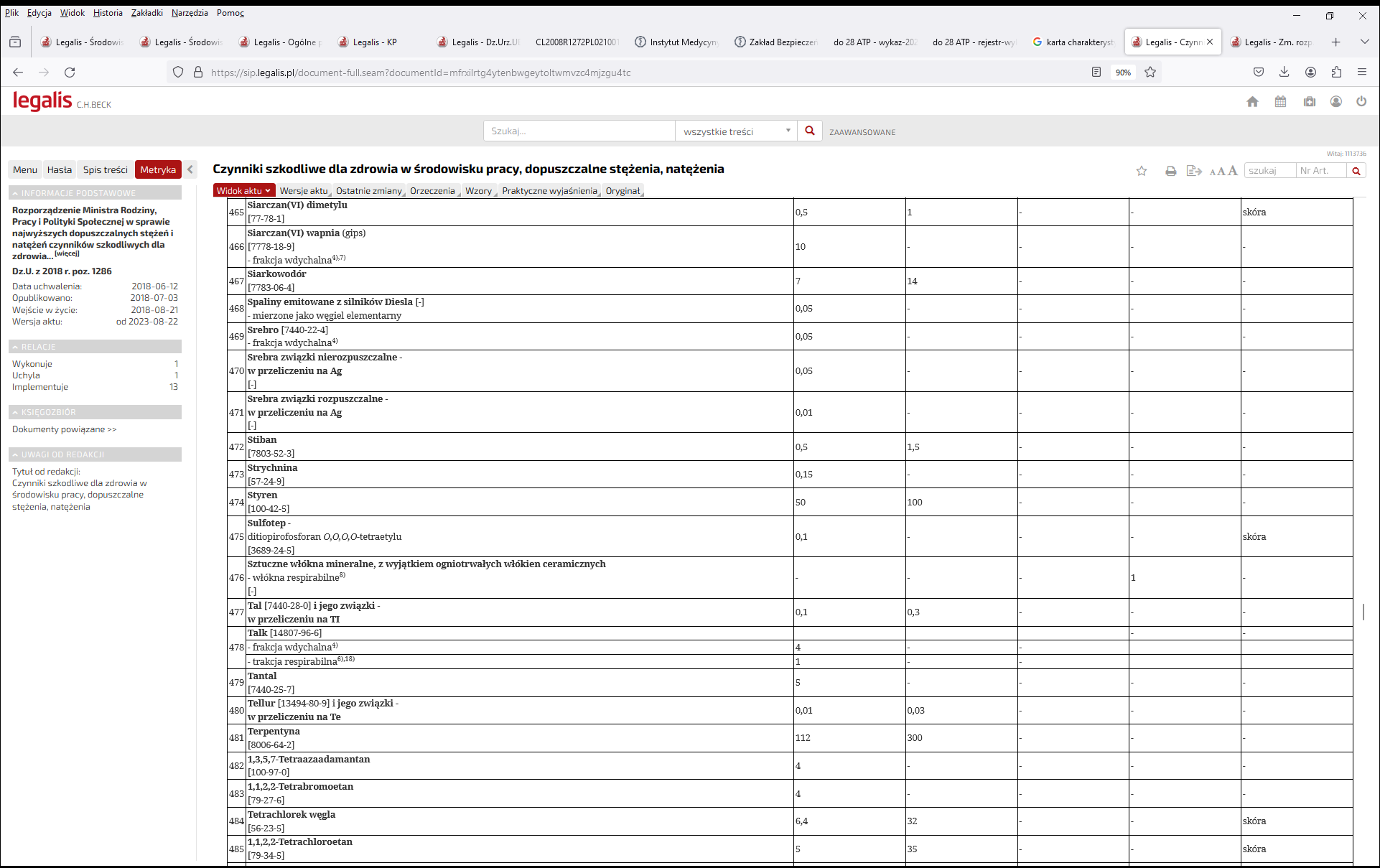 2) mg/m3 - jednostka miligramy na metr sześcienny powietrza odnosząca się do pomiaru wykonywanego w temperaturze 20○C i przy ciśnieniu 101,3 KPa (760 mm słupa rtęci).
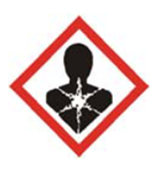 PODSUMOWANIE
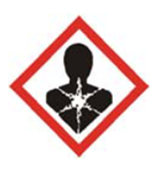 Obowiązki pracodawcy:
Rozporządzenie Ministra Zdrowia z dnia 24 lipca 2012r. w sprawie substancji chemicznych, ich mieszanin, czynników lub procesów technologicznych o działaniu rakotwórczym lub mutagennym w środowisku pracy (t.j. Dz.U. 2021r. poz. 2235 z późn. zm.)
pracodawca wykonuje badania i pomiary czynnika o działaniu rakotwórczym lub mutagennym w środowisku pracy - § 3
CZĘSTROTLIWOŚĆ POMIARÓW określona została w rozporządzeniu Ministra Zdrowia z dnia 2 lutego 2011r. w sprawie badań i pomiarów czynników szkodliwych dla zdrowia w środowisku pracy  (Dz.U. z 2023r. poz. 419):
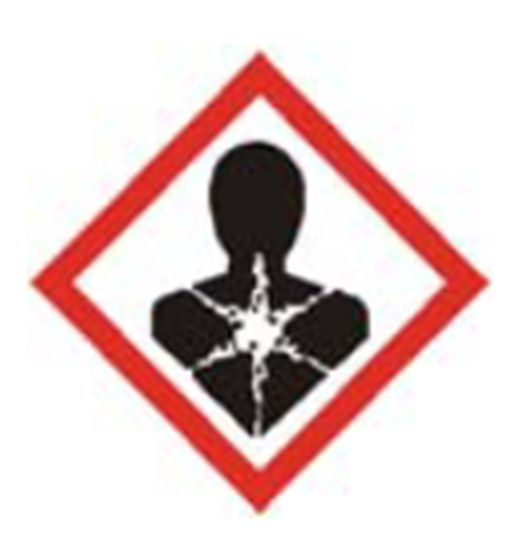 Obowiązki pracodawcy:
Rozporządzenie Ministra Zdrowia z dnia 24 lipca 2012r. w sprawie substancji chemicznych, ich mieszanin, czynników lub procesów technologicznych o działaniu rakotwórczym lub mutagennym w środowisku pracy (t.j. Dz.U. 2021r. poz. 2235 z późn. zm.)
pracodawca prowadzi rejestr prac, których wykonywanie powoduje konieczność pozostawania w kontakcie z substancjami chemicznymi, ich mieszaninami, czynnikami lub procesami technologicznymi o działaniu rakotwórczym lub mutagennym - § 4 ust. 1
REJESTR PRAC zawiera następujące dane:
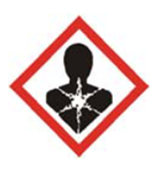 Obowiązki pracodawcy:
pracodawca przekazuje dane z rejestru właściwemu państwowemu wojewódzkiemu inspektorowi sanitarnemu oraz właściwemu okręgowemu inspektorowi pracy niezwłocznie po rozpoczęciu działalności oraz corocznie w terminie do dnia 15 stycznia (pocztą tradycyjną, ewentualnie pocztą elektroniczną opatrzoną kwalifikowanym podpisem elektronicznym)
  - według obowiązującego wzoru 
   stanowiącego załącznik nr 2 
   do rozp. MZ z dn. 24.07.2012r. - § 4 ust. 2
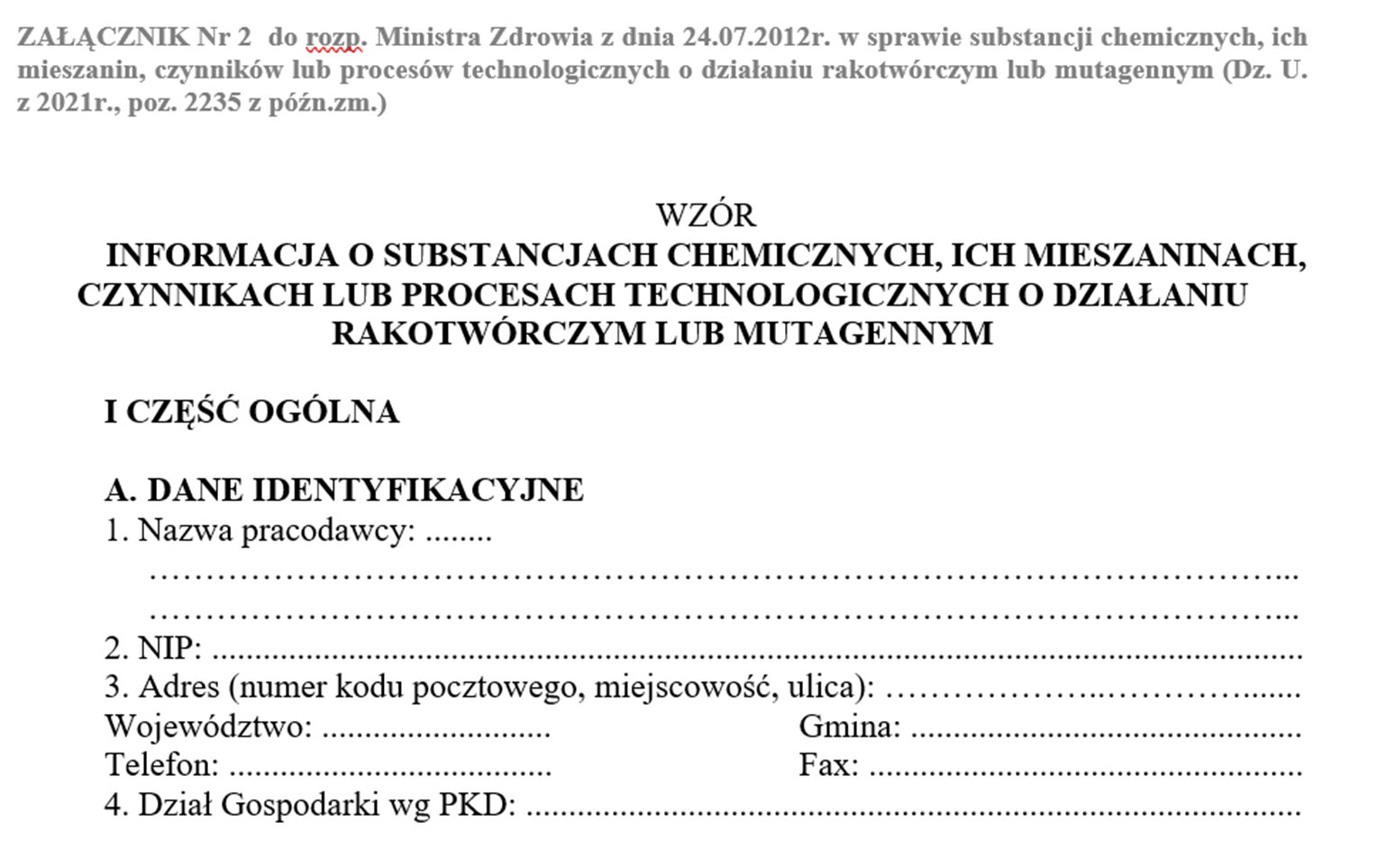 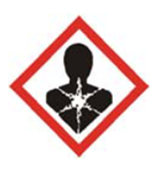 Obowiązki pracodawcy:
Rozporządzenie Ministra Zdrowia z dnia 24 lipca 2012r. w sprawie substancji chemicznych, ich mieszanin, czynników lub procesów technologicznych o działaniu rakotwórczym lub mutagennym w środowisku pracy (t.j. Dz.U. 2021r. poz. 2235 z późn. zm.)
pracodawca prowadzi rejestr pracowników narażonych na działanie substancji chemicznych, ich mieszanin, czynników lub procesów technologicznych o działaniu rakotwórczym lub mutagennym - § 5 ust. 1
i przechowuje go przez okres 40 lat po ustaniu narażenia, a w przypadku likwidacji zakładu pracy - przekazuje właściwemu państwowemu wojewódzkiemu inspektorowi sanitarnemu. 

REJESTR PRACOWNIKÓW zawiera następujące dane:
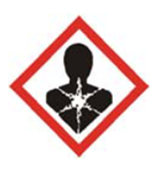 Dane z rejestrów są udostępniane:
1) lekarzom sprawującym profilaktyczną opiekę zdrowotną nad pracownikami, których dane dotyczą, oraz przedstawicielom instytucji wykonujących z mocy odrębnych przepisów nadzór nad realizacją zadań z zakresu bezpieczeństwa pracy i ochrony zdrowia pracowników;
2) lekarzom uprawnionym do orzekania w zakresie chorób zawodowych określonych w przepisach wydanych na podstawie art. 237 § 1 pkt 3-6 i § 11ustawy z dnia 26 czerwca 1974 r. - Kodeks pracy;
3) pracownikom - w zakresie informacji, które dotyczą ich osobiście, oraz przedstawicielom pracowników - w zakresie anonimowych informacji zbiorowych.
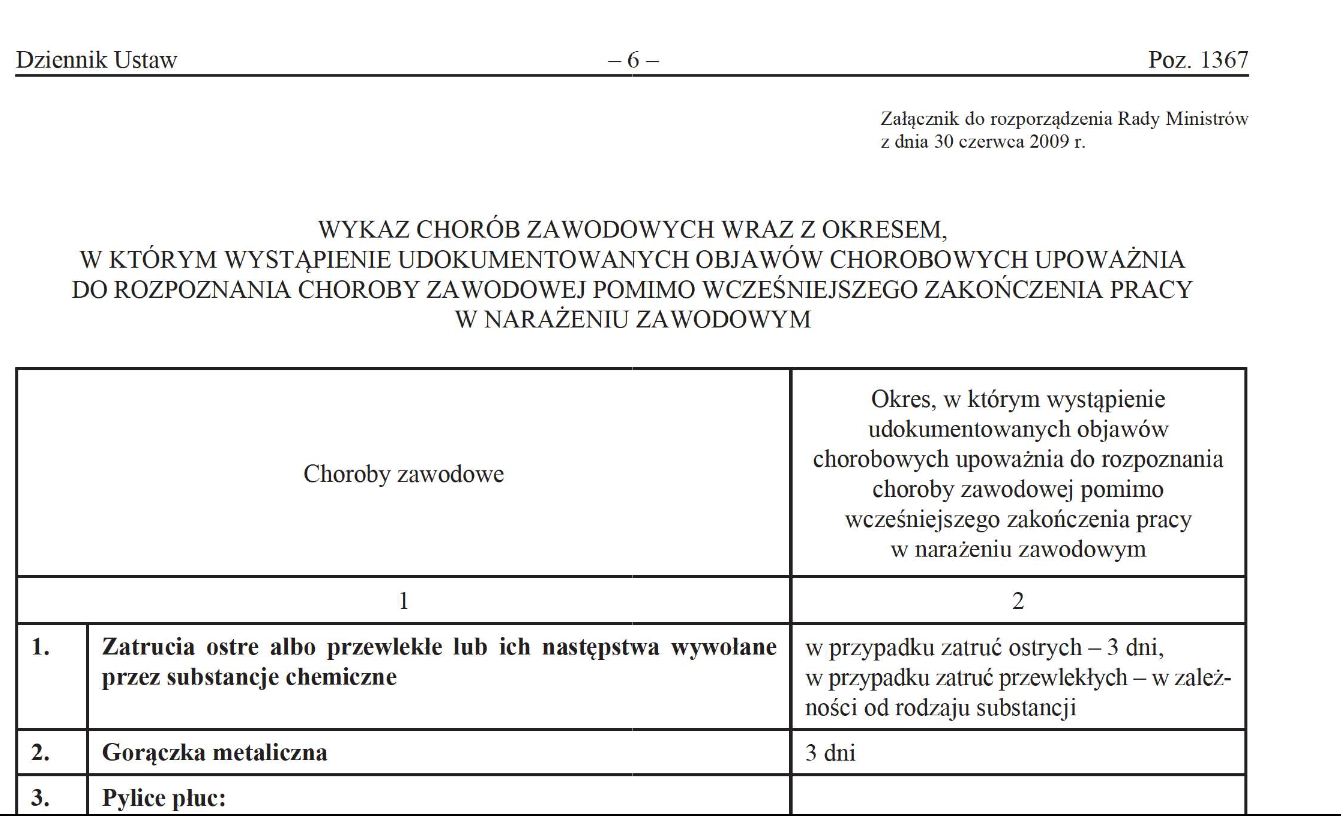 Rozporządzenie Ministra Zdrowia z dnia 24 lipca 2012r. w sprawie substancji chemicznych, ich mieszanin, czynników lub procesów technologicznych o działaniu rakotwórczym lub mutagennym w środowisku pracy (t.j. Dz.U. 2021r. poz. 2235 z późn. zm.)
§ 8
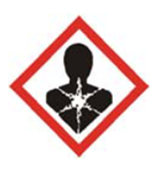 Obowiązki pracodawcy:
Rozporządzenie Ministra Zdrowia z dnia 24 lipca 2012r. w sprawie substancji chemicznych, ich mieszanin, czynników lub procesów technologicznych o działaniu rakotwórczym lub mutagennym w środowisku pracy (t.j. Dz.U. 2021r. poz. 2235 z późn. zm.)

pracodawca zapewnia właściwe oznakowanie stanowisk pracy, opakowań, zbiorników i instalacji zawierającej substancję chemiczną, mieszaninę lub czynnik o działaniu rakotwórczym lub mutagennym - § 9 pkt 1 
pracodawca przeprowadza okresowe szkolenia pracowników w zakresie:







pracodawca stosuje odpowiednie środki zabezpieczające pracowników przed nadmiernym narażeniem na działanie czynników rakotwórczych - § 10 ust. 1 pkt 1
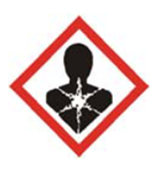 Obowiązki pracodawcy:
Rozporządzenie Ministra Zdrowia z dnia 24 lipca 2012r. w sprawie substancji chemicznych, ich mieszanin, czynników lub procesów technologicznych o działaniu rakotwórczym lub mutagennym w środowisku pracy (t.j. Dz.U. 2021r. poz. 2235 z późn. zm.)

pracodawca informuje na bieżąco pracowników  i ich przedstawicieli:
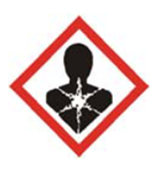 Obowiązki pracodawcy:

Rozporządzenie Ministra Pracy i Polityki Socjalnej z dnia 26 września 1997r. w sprawie ogólnych przepisów bezpieczeństwa i higieny pracy (Dz. U. z 2003 r. Nr 169, poz. 1650, z późn. zm.)

pracodawca ogranicza do niezbędnego minimum liczbę pracowników narażonych na czynniki rakotwórcze oraz ogranicza do minimum występowanie tych czynników w środowisku pracy  - § 101 ust. 2 pkt 1 i 2 
zapewnia stosowanie środków ochrony zbiorowej, a gdy narażenie nie może być zlikwidowane w inny sposób - środków ochrony indywidualnej - § 101 ust. 2 pkt 3 
zapewnia stosowanie przez pracowników wymagań higieny, a w szczególności niedopuszczanie do spożywania posiłków, picia i palenia tytoniu w miejscach pracy - § 101 ust. 2 pkt 4 
określa, w instrukcjach bezpieczeństwa i higieny pracy, odpowiednie zasady postępowania w razie powstania nieprzewidzianych sytuacji powodujących poważne zagrożenia dla pracowników - § 101 ust. 2 pkt 5
zapewnia oznaczenie miejsc stwarzających ryzyko dla zdrowia pracowników związane z występowaniem czynników rakotwórczych, poprzez umieszczenie w miejscach narażenia pracowników na te czynniki odpowiednich napisów i znaków ostrzegawczych - § 101 ust. 2 pkt 6
zapewnia pomieszczenia, instalacje i urządzenia przystosowane do regularnego i skutecznego czyszczenia -   § 101 ust. 2 pkt 7
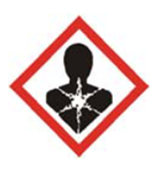 Obowiązki pracodawcy:

Ustawa z dnia 26 czerwca 1974 r. Kodeks pracy (Dz. U z 2023r. poz. 1465)

pracodawca nie może dopuścić do pracy pracownika bez aktualnego orzeczenia lekarskiego stwierdzającego brak przeciwwskazań do pracy na określonym stanowisku w warunkach pracy opisanych w skierowaniu na badania lekarskie - art. 229 § 4 
pracodawca jest obowiązany dostarczyć pracownikowi nieodpłatnie środki ochrony indywidualnej zabezpieczające przed działaniem niebezpiecznych i szkodliwych dla zdrowia czynników występujących w środowisku pracy oraz informować go o sposobach posługiwania się tymi środkami - art. 2376 § 1 

pracodawca jest obowiązany dostarczyć pracownikowi nieodpłatnie odzież i obuwie robocze, spełniające wymagania określone w Polskich Normach - art. 2377 § 1
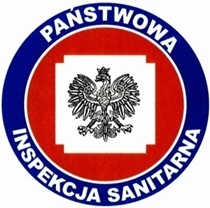 Dziękuję za uwagę